Rytterpolitisk Dokument 2015 - 2018
Strategi FS pr. januar 2016
Ansvarsområder
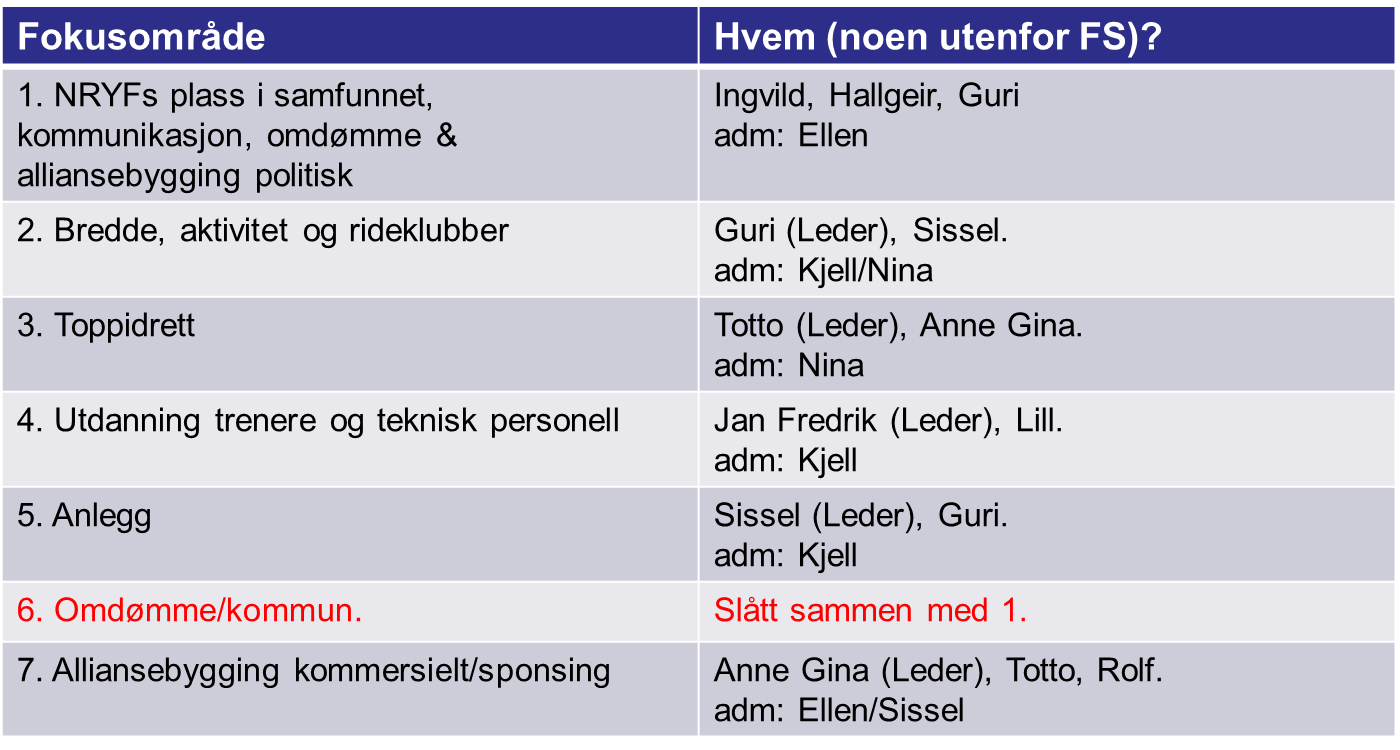 RPD 2016-2018
Hva ønsker vi å oppnå som styre?
Hva skal vi fremlegge for Tinget i 2017 og 2019?




Overordnede mål fra styremøte i desember:
Flere medlemmer
Enklere aktivitet
Flere medlemmer – innspill fra gruppene 2.12.15
Viktigste områder fra gruppene:
Crowding (7)
Anlegg. Gode arenaer for bredden (5)
Klubbdrevne og bærekraftige anlegg (5)
Kontrollere/styre midler til anleggsutvikling (5)
Kompetanseheving for trenere og funksjonærer. Fokus på skoler (4)
«Sertifisere» anlegg og rideskolene («Veritas») (4)
Bredde-/rekrutterings-/rideskole-lisens og/eller medlemskap for hest og rytter (2)
Få tak i «ikke-medlemmer» fra hestesporten, inkl rideskolene. Hva trenger de? Hva vil de ha? (2)
      - Samarbeid med/mellom privat/klubb/øvrig idrett.
Bedre omdømme (1)
Enklere aktivitet – innspill fra gruppene 2.12.15
Viktigste områder fra gruppene:
OL 2020 – sikre veien dit (7)
Kompetanseheving i klubb (5)
Anlegg for topp og bredde (5)
      - Regionale
      - Krever politisk fokus
      - Både drift og bygging
Enklere utdanning av teknisk personell (4)
Rimeligere og enklere inngang til sporten (ref. «Prova pä»). Med fokus på funksjonærer, lisenser etc; hva må vi ha? (4)
«Ujålete» aktivitet (2)
Sikre aktivitet/få slagkraft mot/i politikken; storting, fylke, kommune etc. (1)
Store, sterke og bærekraftige kretser og klubber (1)
Flere medlemmer & enklere aktivitet – bearbeidet 21.1.16
Viktigste områder fra gruppene:
Anlegg for bredde og topp:
      - Mål: Sikre/skaffe bærekraftige anlegg, primært driftet av klubb. 
      - Vi må ivareta både bygging og drift.
      - Politisk: NRYF i førersetet ved tildeling og opprettelse av midler til anlegg.
      - Politisk: Vil tildeling bli enklere om vi prioriterer regionale anlegg?

Utdanning
      - Rimelig, enkel og effektiv utdanning av teknisk personell (og trenere??). Mål at 	klubber og kretser er selvforsynt med nødvendig kompetanse. 
      - Samarbeide med utdanningsinstitusjoner slik at det blir enklere å kombinere 	hest og utdanning.
      - Utvikle utdanning relatert til hest; trener, hestepasser, rytter, smed etc. 	Utdannelsen bør gi studiekompetanse.
Flere medlemmer & enklere aktivitet – bearbeidet 21.1.16
Enklere tilgang til hestesporten:
      - Rimelig, tilgjengelig og enkel aktivitet for bredden. 
      - Hva kan gjøres mtp kostnader? Kan vi forenkle?
      - Vurdere eget/egnet medlemskap for dem (rytter og hest) fra sporten som ikke ser 	verdi av å være medlem i dag; rideskole (privat og klubb), turryttere etc. 
	Hva 	trenger de? Hva vil 	de ha?

Politisk alliansebygging:
      - Sikre store og bærekraftige kretser og klubber
      - Se muligheter mellom hestesport og øvrige idrett, samt skape samfunnsnytte 	(integrering, HC, psykisk helsevern, gi arbeidserfaring etc)
      - Skape og ivareta kontaktpunkt mellom NRYF og øvrige hesteorganisasjoner, samt 	hestesporten og politikken (storting, fylke, kommune)
Flere medlemmer & enklere aktivitet – bearbeidet 21.1.16
Områder som må diskuteres/ivaretas på andre måter:

Bedre omdømme:
      - Synliggjøre alle elementer av sporten med spesielt fokus på «avjålifisering

Kommersiell alliansebygging/skaffe inntekter
      - Sikre veien mot OL 2020. I første omgang; stevnestøtte
      - Crowding
Veien videre
Lage en oppsummering til administrasjonen.
Be adm. om ideer, tanker og løsninger
Kartlegge hva som skal gjøres, når og hvem som gjør hva